Stoichiometry: Mass, Formulas, and Reactions
Chapter 3
Mole (mol)
Number of particles in atomic mass in grams of an element.
Number of molecules/formula units in the molar mass in grams of a compound
 6.02 x 1023 particles.
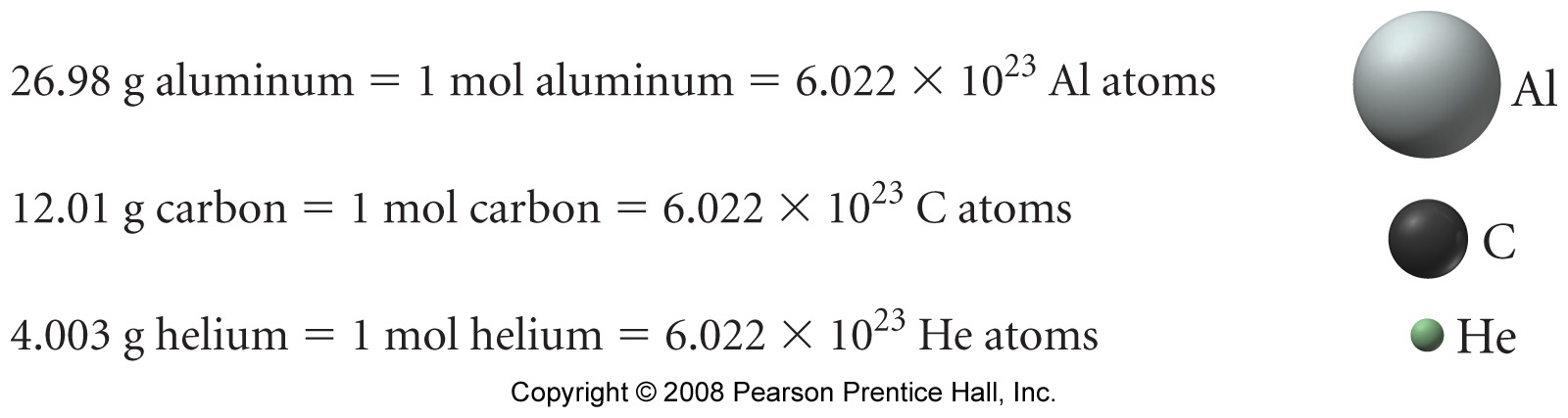 [Speaker Notes: Figure: 02-17-05UN

Title: 
Al atom, C atom, He atom

Caption: 
A mole of any element always contains 6.02 x 1023 atoms, but the masses differ, due to the different masses of each atom.]
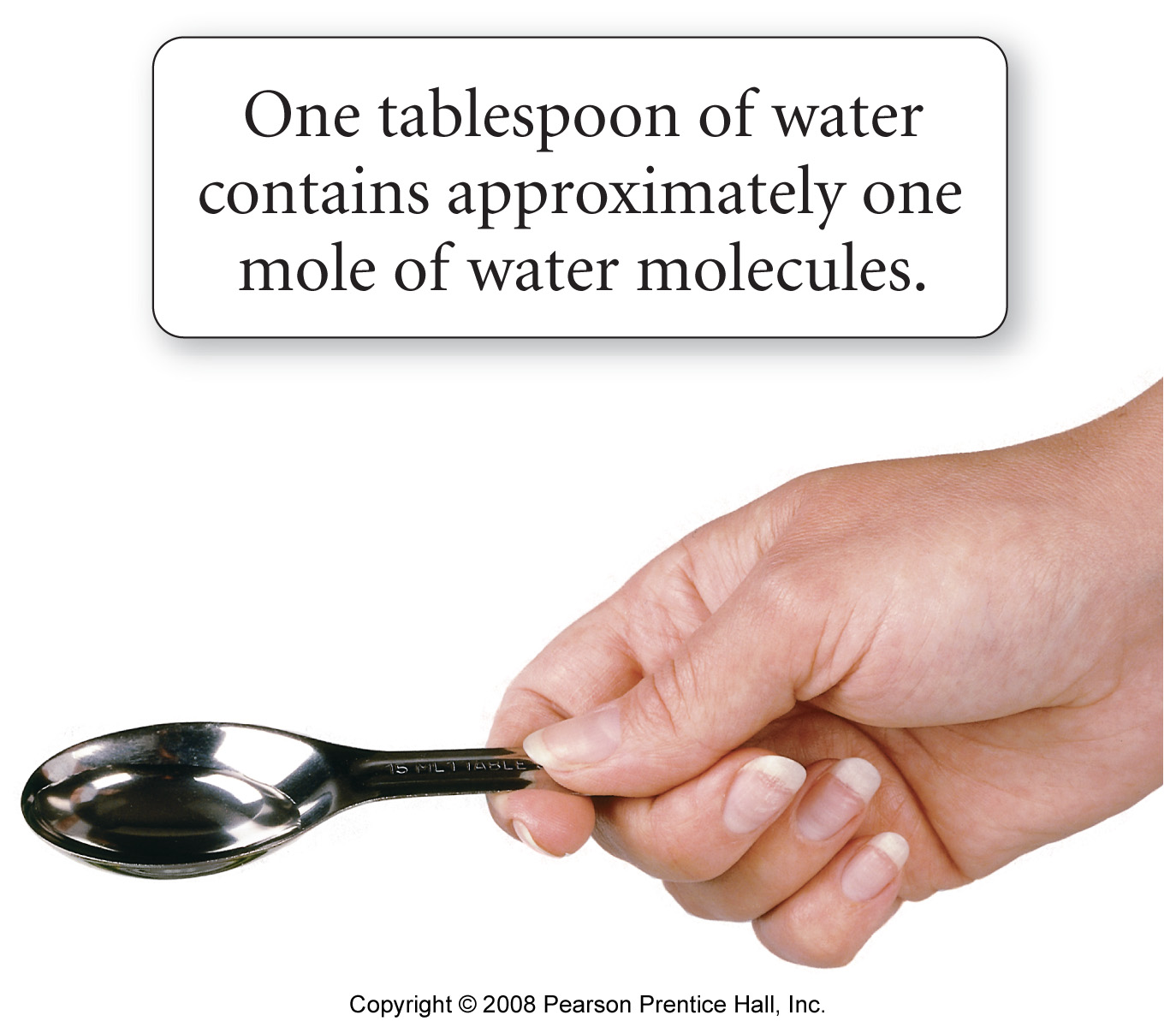 [Speaker Notes: Figure: 02-17-03UN

Title: 
One tablespoon of water

Caption: 
One tablespoon is approximately 15 mL; one mole of water occupies 18 mL.]
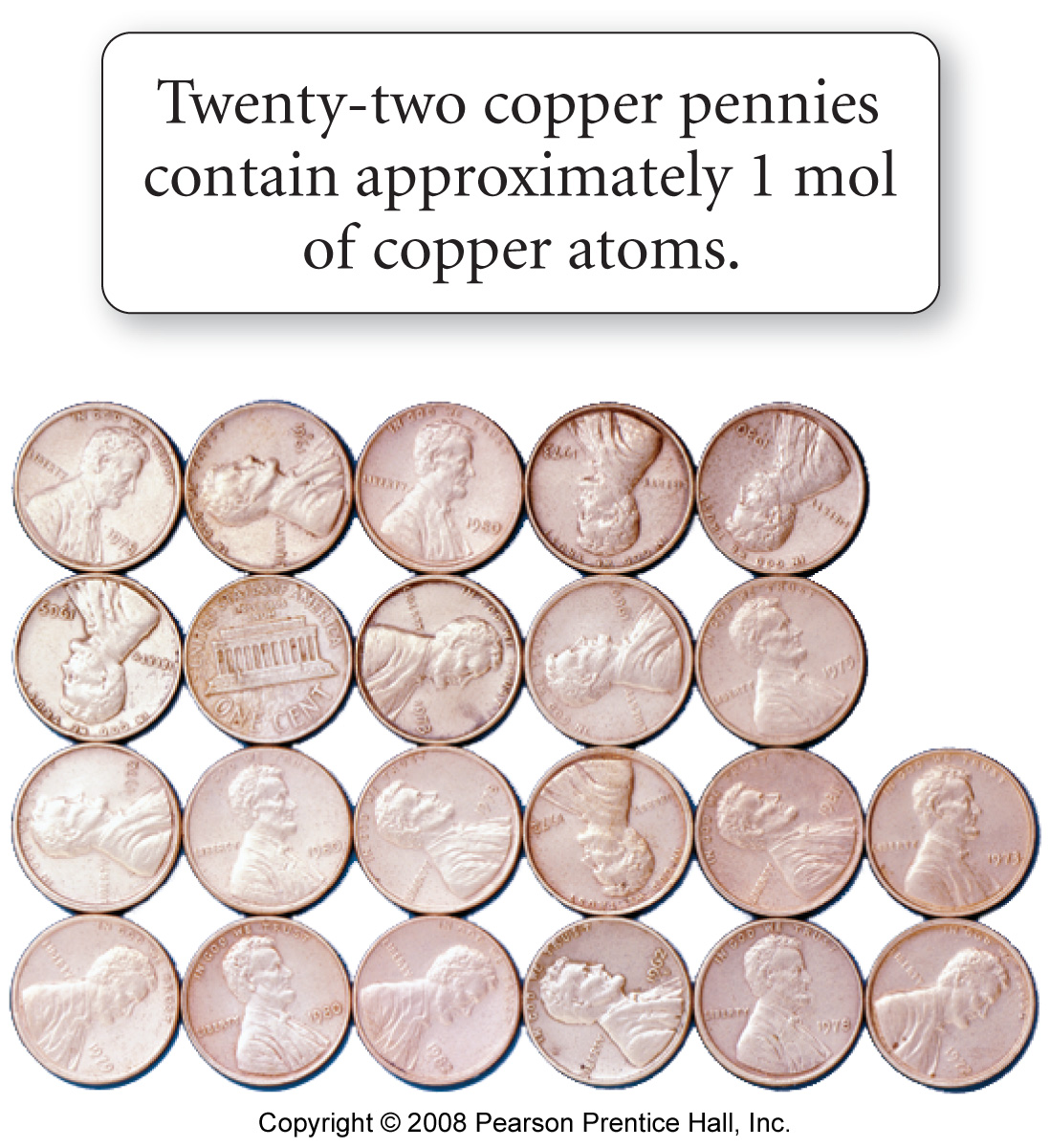 [Speaker Notes: Figure: 02-17-02

Title: 
Pennies

Caption: 
Beginning in 1982, pennies became almost all zinc, with only a copper coating. Before 1982, however, pennies were mostly copper.]
How many water molecules are in one drop of water?  (One drop of water is 1/20 of a mL, and the density of water is 1.0 g/mL.)

How many hydrogen atoms are in a drop of water?
Practice problems       Gilbert – 3.17-3.28
Molar Mass
The sum of the atomic masses for all the atoms represented in the chemical formula of a compound.

AKA  formula mass, molecular mass, molecular weight
Practice problems       Gilbert 3.31-3.34
Molecular Mass Determination
Nitrogen fixation in the root nodules of peas and other legumes occurs with a reaction involving a molybdenum containing enzyme named nitrogenase.  This enzyme contains two Mo atoms per molecule and is 0.0872% Mo by mass.  What is the molar mass of the enzyme?
Practice problems       Gilbert 3.133  (Same logic, different problem)
Chemical Reactions
Chemical reactions are processes in which one set of chemicals are converted to a new set of chemicals
Chemical reactions are described by chemical equations.
Chemical Equations
2 C8H18(l) + 25 O2 (g) 16 CO2 (g) +18 H2O(g)

must be balanced to satisfy Law of conservation of mass
state designations
(g) gas 
(l) liquid
(s) solid
(aq) aqueous
Pure silicon, which is needed in the manufacturing of electronic components, may be prepared by heating silicon dioxide (sand) with carbon at high temperatures, releasing carbon monoxide gas.  Write the balanced chemical equation for this process.
Carbon tetrachloride was widely used for many years as a solvent until its harmful properties became well established.  Carbon tetrachloride may be prepared by the reaction of natural gas (methane, CH4) and elemental chlorine gas in the presence of ultraviolet light.  Write a balanced chemical equation for this process.
Crude gunpowders often contain a mixture of potassium nitrate and charcoal (carbon).  When such a mixture is heated until reaction occurs, a solid residue of potassium carbonate is produced.  The explosive force of the gunpowder comes from the fact that two gases are also produced (carbon monoxide and nitrogen), which increase in volume with great force and speed.  Write the balanced chemical equation for this reaction.
Practice problems       Gilbert 3.43-3.54
Combustion Reactions
Write and balance the equation for the reaction of pentane with oxygen gas.
Practice problems       Gilbert 3.65
Empirical Formulas
Simplest formula for a compound.

Can be determined from percent composition data and combustion analysis.
Calculate the empirical formula for nicotine given the following mass percent composition:
C	74.02%
H	8.70%
N	17.27%
Practice problems       Gilbert 3.83-3.90
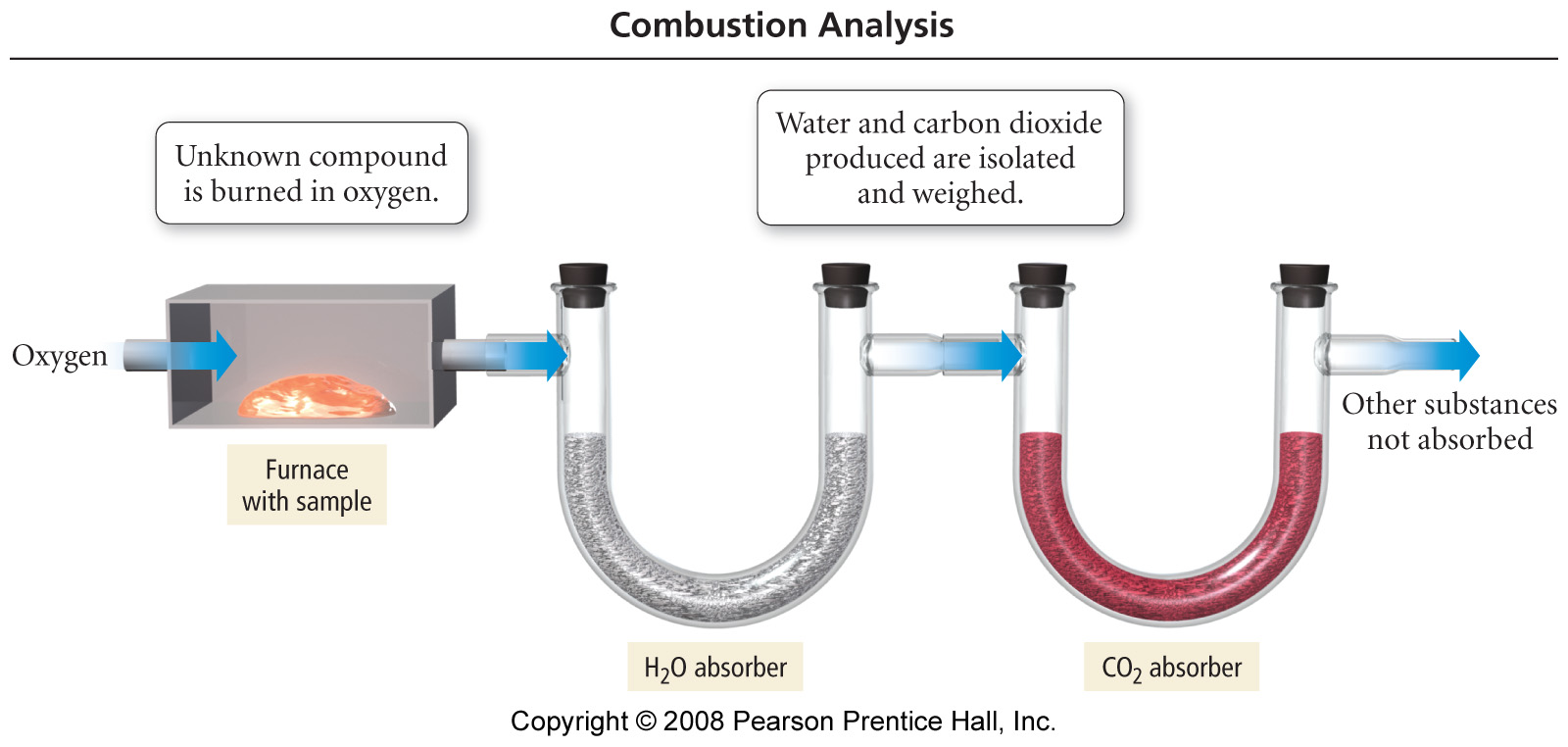 [Speaker Notes: Figure: 03-09 

Title: 
Combustion Analysis Apparatus

Caption: 
The sample to be analyzed is placed in a furnace and burned in oxygen. The water and carbon dioxide produced are absorbed into separate containers and weighed.]
A compound of Ca, C, N, and S was subjected to quantitative analysis and formula mass determination, and the following data were obtained.  A 0.250 g sample was mixed with Na2CO3 to convert all of the Ca to 0.160 g of CaCO3.  A 0.115 g sample of the compound was carried through a series of reactions until all of its S was changed to 0.344g of BaSO4.  A 0.712 g sample was processed to liberate all of its N as NH3, and 0.155 g NH3 was obtained.  The formula mass was found to be 156.  Determine the empirical and molecular formulas of this compound.
Practice problems       Gilbert 3.97-3.102
Some compounds can be decomposed quantitatively with water or acid to give known compounds.  Suppose you have a 0.643 g sample of a compound known to be composed of C, H, Al, and Cl.  Furthermore, you know that it is composed of some number of CH3 groups and chlorine atoms per aluminum atom.  The formula could be written as (CH3)xAlCly.  To find x and y you decompose the sample with acid in water.  The CH3 portion is evolved as methane gas, CH4, and the chloride ions remain in the water.  The chloride ions are precipitated as AgCl by adding AgNO3 to the solution.  The data collected in the experiment are given here.  What are the values of x and y?
(CH3) xAlCly   x CH4(g) + Al3+(aq) + y Cl-(aq)
	         0.643g	0.222g			   
								    									AgNO3
								   
								    									AgCl(s)
								 0.996g
Stoichiometry
Disulfur dichloride S2Cl2, is used to vulcanize rubber.   It can be made by treating molten sulfur with gaseous chlorine

S8(l)  +  4 Cl2(g)    4 S2Cl2(g)

Calculate the mass of S2Cl2 that can be produced by reacting 15.0 g of S8 with excess chlorine gas.
If 28.4 grams of S2Cl2 are produced, what is the percent yield?
Practice problems       Gilbert 3.56-3.68,                              3.103-3.116
Limiting Reagent
One of the steps in the commercial process for converting ammonia to nitric acid involves the conversion of NH3 to NO:
4 NH3(g)  +  5 O2(g)    4 NO(g)  +  6 H2O(g)
How many grams of NO form when 1.50 g of NH3 reacts with 1.85 g of O2?
Which reactant is the limiting reactant and which is the excess reactant?
How much of the excess reactant remains after the limiting reactant is completely consumed?
Good Example
Example 3.24 is a good problem that integrates concepts. I like these kinds of problems for quizzes and exams. Look at it!